Операции, функции, выражения на языке программирования Паскаль
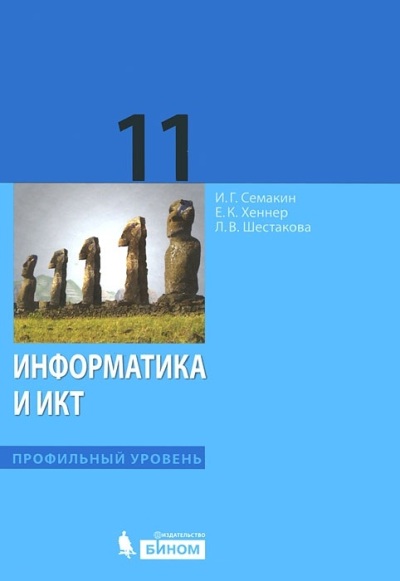 Автор: Купцова Е.В., 
учитель информатики и ИКТ 
МБОУ «Шенкурская СОШ», 
г. Шенкурск Архангельской области
Запишите математические выражения на языке Паскаль
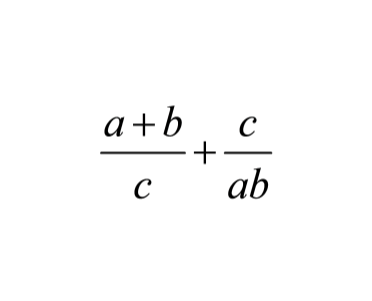 а) a+bx+cyz

b)
а) a+b*x+c*y*z
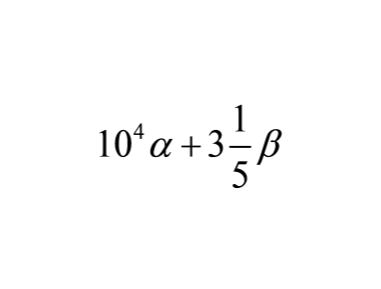 b) (a+b)/c+c/a/b
c)
c) 10000*alfa+3,2 * betta
Арифметические операции
унарные - 
применимые 
к одному
операнду.
бинарные - 
применимые
к двум 
операндам
операция изменения 
знака. формат: 
-<величина>
Стандартные функции и процедуры
(внешние подпрограммы по отношению к вызывающей их программе).
Модуль наиболее часто используемых подпрограмм SYSTEM - этот модуль подключается к программе автоматически.
Для подключения других модулей необходимо в начале программы записать строку (после заголовка):

Uses <имя модуля>
Для управления символьным выводом на экран используется стандартный модуль CRT. 

формат:

Uses CRT

Из этого модуля будет использовать процедуру очистки экрана для символьного вывода, обращение к которой производится оператором: ClrScr
д/з. параграф 2.2.3 
(№ 1 (б,г), 2 (а), 3 (а,б) письменно)
Составить программу в среде программирования PascalABC.NET
1. Вычислить длину окружности и площадь круга одного и того же заданного радиуса R.
2. Вычислить расстояние между двумя точками с данными координатами на плоскости  (х1, y1) и (х2, y2).
program okrugnost_krug;
var l, s, r: real;
begin
write ('введите длину радиуса r='); read (r);
l:=2*Pi*r;
s:=Pi*r*r;
writeln ('l=', l);
writeln ('s=', s);
end.
program passtoyanie;
var x1, x2, y1, y2, d: real;
begin
writeln ('введите координаты первой точки (x1, y1)'); 
read (x1, y1);
writeln ('введите координаты второй точки (x2, y2)'); 
read (x2, y2);
d:=sqrt(sqr(x2-x1)+sqr(y2-y1));
writeln ('d=', d);
end.